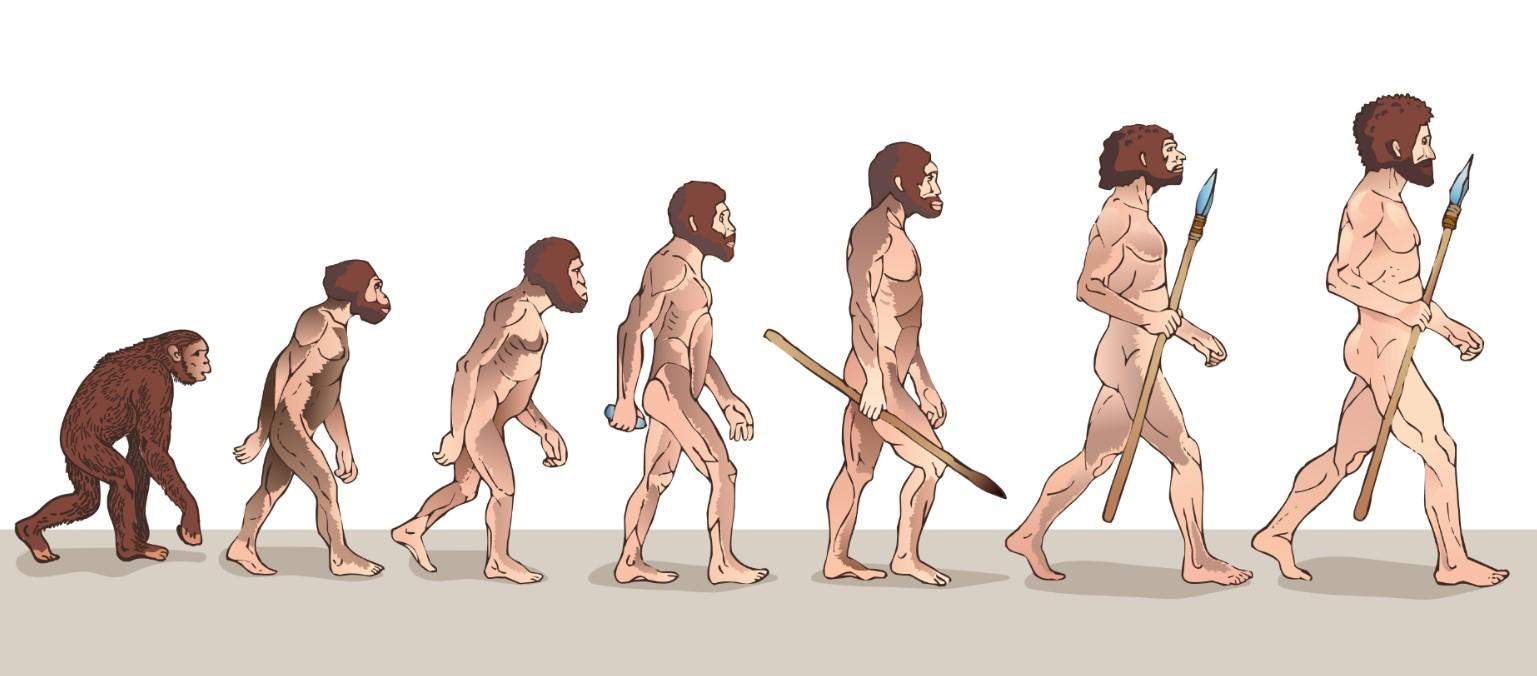 Prehistory
Scul(p)tures
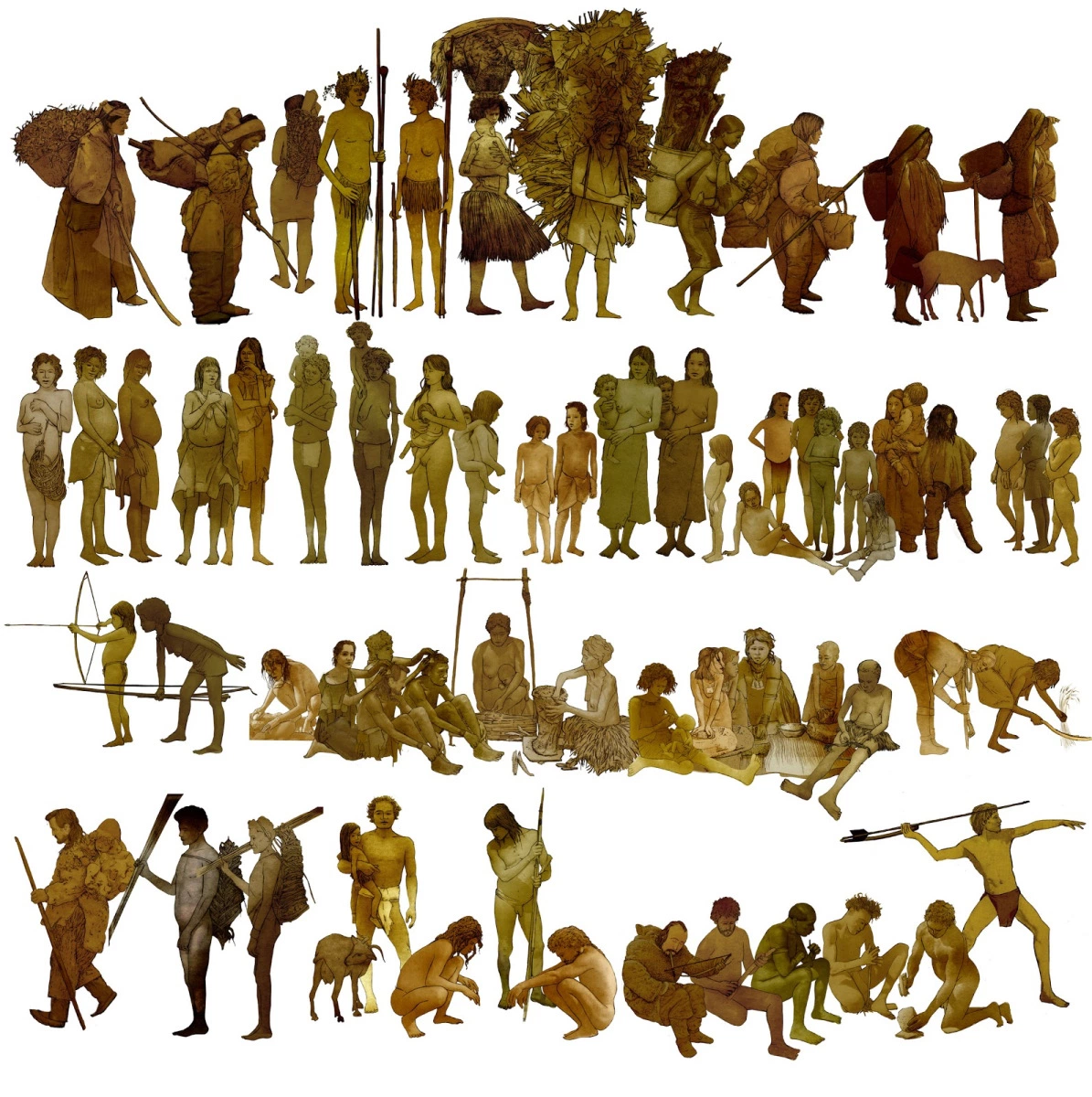 Prehistory
WHAT? 

WHEN?

WHERE?

WHO?

HOW?

WHY?
Venus  Wiilendorf
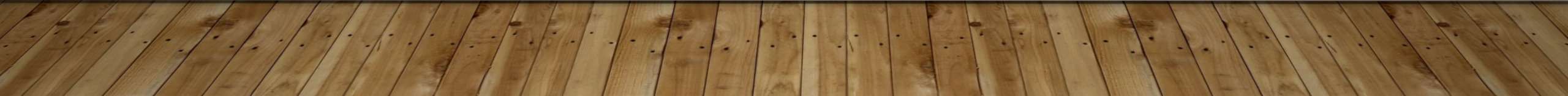 sTONEHENGE
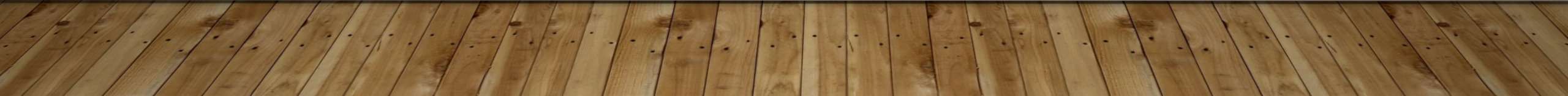 Easter Islands
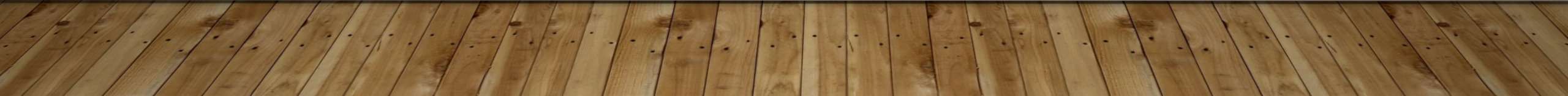 The end
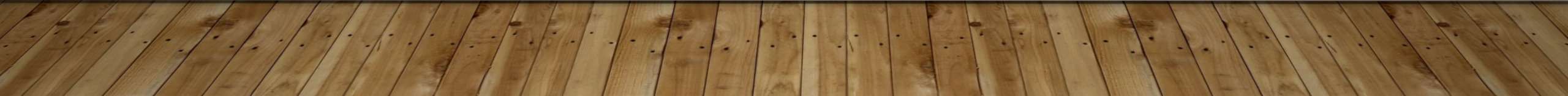 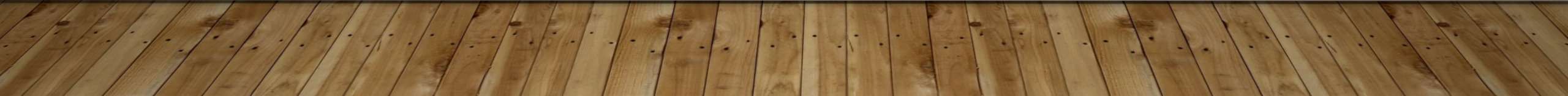